stem
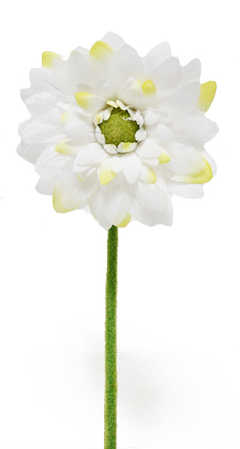 stop
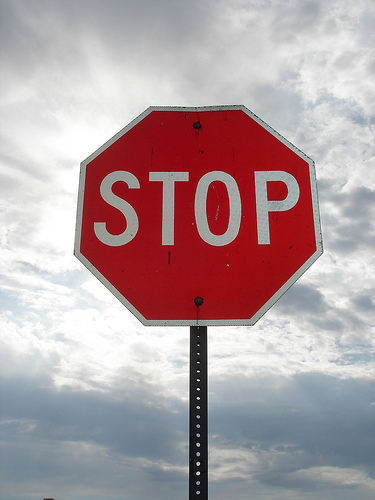 spit
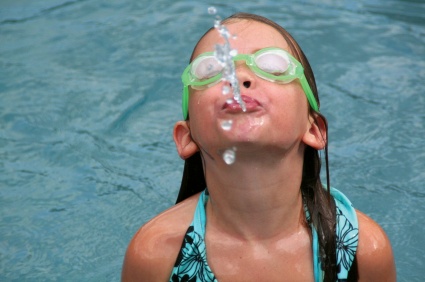 spill
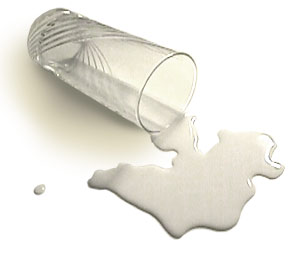 smog
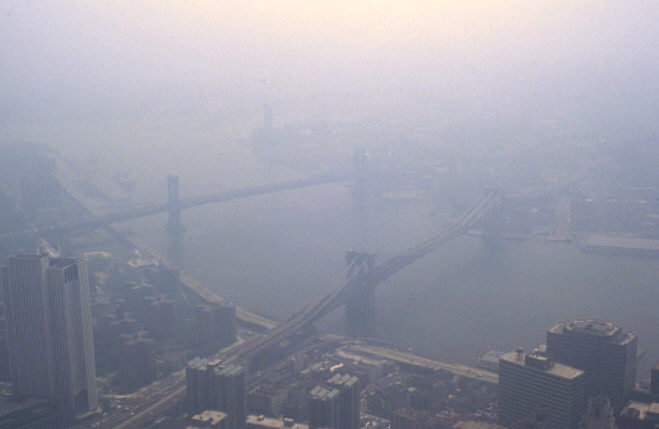 smell
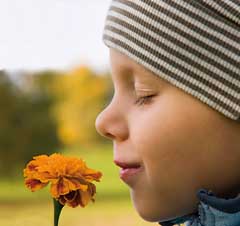 skip
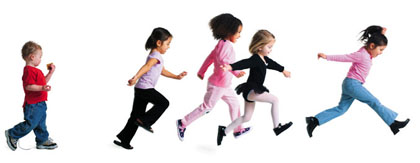 skit
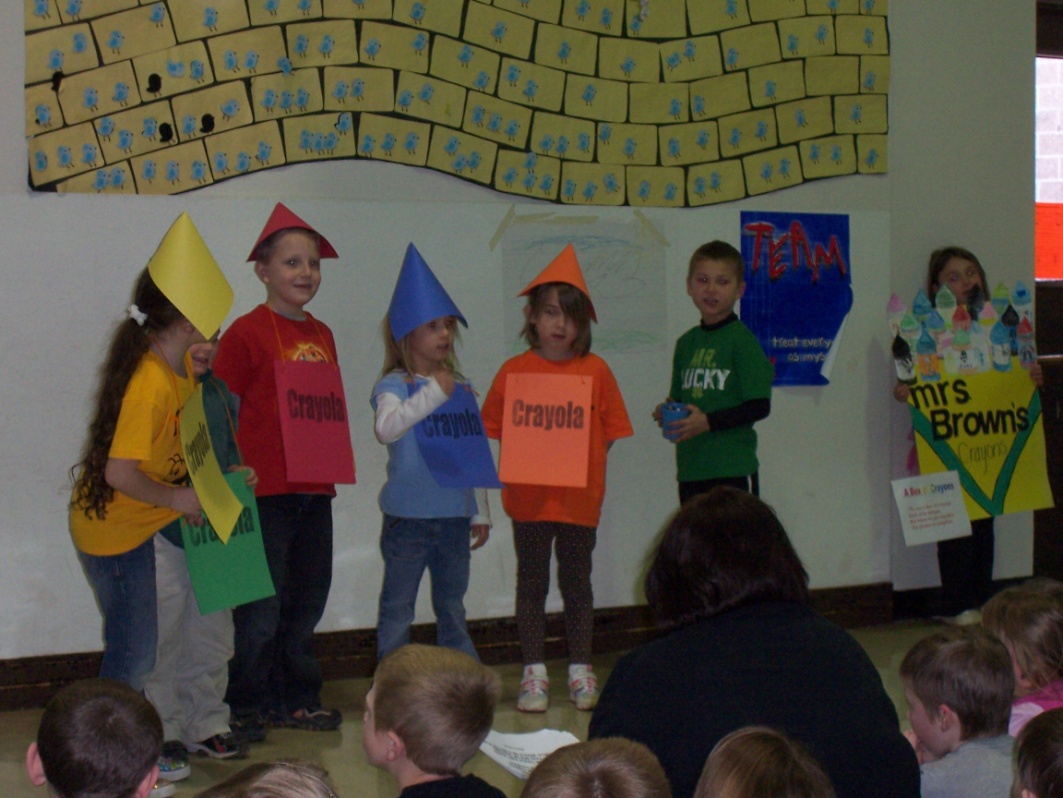